The Liberation of Gabriel King
K.L. Going
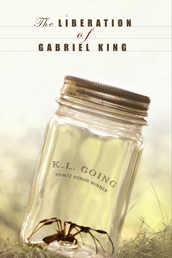 Author Notes
K.L. Going Biography
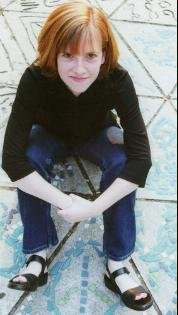 Character Development
Setting
Conflict
Figurative Language 
Describe the setting of the story. Be sure to include the time period as part of the setting. What was happening in the world during this time? Use evidence from the text to support your answer, and make real world connections based on contextual clues.
Chapter 1: Under the Picnic Table
Vocabulary
liberating (liberation)
commotion
momentous
torment
solemn
integrating
bicentennial
Character Development: Make a character chart of each character in the story. Be sure to include personality traits as well as physical traits. Cite where you found your evidence.
Setting
Conflict: Describe the main conflict in this chapter using evidence from the text. 
Figurative Language
Chapter 2: Waylaid
Vocabulary
waylaid
snarled
endure
Character Development
Setting
Conflict: How has the conflict escalated in this chapter? Use evidence from the text to support your response.
Figurative Language 
Describe how would you feel if you were Gabriel on Moving-Up Day. Use evidence from the text to support your response.
Chapter 3: A Punch in the Nose
Vocabulary
locomotive
justified
slew
cyclones
Character Development
Setting
Conflict
Figurative Language 
Why won’t Gabe tell his parents what really happened? Would they be able to help, or would it just make things worse?
Chapter 4: Ten Times Worse
Vocabulary
corpse
trampled
inclined
grim
Character Development: What is Duke’s motivation for bullying Gabe? Can you find any evidence in the text to support your thinking?
Setting: Sketch a picture of the trailer park where Gabe and Duke live. Label your sketch with adjectives to describe it.
Conflict
Figurative Language 
Brainstorm a list of things Gabe could do to be more brave and stand up for himself.
Chapter 5: At the Catfish Pond
Vocabulary
gallows
Character Development
Setting: Does where Gabe lives play any part in the conflict of the story, or would the conflict be the same if the story were set in another time and place? Use evidence to support your thinking.
Conflict
Figurative Language
Allusion: Jimmy Carter, Gerald Ford (Research)
What is the purpose of the chapter “Into Town”?
Chapter 6: Into Town
Vocabulary
scampered
riddance
Character Development
Setting
Conflict
Figurative Language 
Allusion: Malcolm X (Research)
Make a list of the things that you are afraid of. As the story progresses, check your list against Gabe’s list.
Do you think Frita’s plan will help Gabe overcome his fears? Why or why not? Justify your answer with strong evidence.
Chapter 7: Frita’s Plan
Vocabulary
gangly
dank
Character Development
Setting
Conflict
Figurative Language 
Is Gabe able to check off any items on his list yet? Explain why or why not using evidence from the text.
Frita tells Gabe that he should name his new pet spider: “Once you name him, you’ll feel like he’s yours and then you won’t be scared of him anymore.” (page 46) Explain in your own words what Frita is trying to accomplish with this advice.
Chapter 8: Swamp Spiders
Vocabulary
miffed
bellow
pulpit
Character Development
Setting
Conflict
Figurative Language 
Allusion: Vietnam, Walter Cronkite, Watergate, President Nixon (Research)
Make a connection between the election and Gabe’s feelings.
Does Gabe’s conversation with his dad change his perspective on his fears? If so, how? Use evidence to support your thinking.
Chapter 9: Watergate and Peanut Farmers
Vocabulary
riled
pardon
segregation
integrity
Character Development
Setting
Conflict
Figurative Language 
Why do you think Gabe named the spider Jimmy? Is there any evidence in the story to support your thinking? If so, what is it?
Do you think Frita’s plan is working? Explain.
Chapter 10: A Darn Good Name
Vocabulary
diurnal
Character Development
Setting
Conflict
Figurative Language 
Allusion: Black Panthers (Research)
Describe the nightmare Gabe has. Do you think Gabe’s dream foreshadows what may happen to Frita? Explain.
Make a list of things you think Frita may be afraid of. Base your list on what you know about Frita’s personality and on context clues you have read in the story. Compare your list to Frita’s once she’s made it.
Chapter 11: Signs and Portents
Vocabulary
portents
churning
Character Development
Setting
Conflict
Figurative Language 
Do you think Frita was really afraid of Brussels sprouts, or was she just setting an example for Gabe to help him overcome his fears? Explain.
Chapter 12: A Brussels Sprout Sundae
Character Development  
Setting
Conflict
Figurative Language 
Frita accuses Gabe of not being any braver. Do you think he has evolved during the story? Explain using evidence from the text.
Chapter 13: A Bug’s Best Friend
Character Development
Setting
Conflict
Figurative Language 
Are the rumors about Mrs. Evans true? Explain using evidence from the text.
Is breaking your fears always risky business, or does it just feel that way? Explain using evidence from the text and by making a real world connection.
Chapter 14: Corpses and Dobermans
Vocabulary
clambered
Character Development: Is Gabe changing, becoming less afraid? Explain using evidence from the text.
Setting
Conflict
Figurative Language 
Why was Frita asking about the bicentennial celebration?
Is Frita really afraid of the rope swing or something else? Are there any context clues to support that she is afraid of something besides the rope swing? Explain.
Chapter 15: Off a High Branch
Vocabulary
walloped
hecklers
Character Development
Setting
Conflict
Figurative Language 
After a triumphant experience with the rope swing at catfish pond, Gabe reflects: “There’s nothing like success to boost your confidence.” (page 94) Write about a time in your life when you felt more confident because you succeeded at something.
Is confidence the same thing as courage? Explain.
Why is Gabe afraid of Terrance? Is he less afraid of him after dinner?
Which characters in this book face oppression, and what kind of oppression do they  experience?
Chapter 16: Persevering through a Fine Dinner
Vocabulary
waffling
perseverance
civil
sarcastic
oppression
Character Development
Setting
Conflict
Figurative Language 
Did Gabriel get a little insight, and did it change his perspective regarding Terrance? Explain.
Chapter 17: Insight into a Pounding
Vocabulary
insight
Character Development
Setting
Conflict
Figurative Language 
STOP after the first section of the chapter on page 111. Do you think Gabe’s plan for Frita to talk to Mr. Evans is a good one? Explain. Could anything go wrong? Try to use evidence from the text to support your thinking.
At the Bicentennial celebration, Frita refuses to talk after her run-in with Mr. Evans. What do you imagine she is thinking and feeling as she stands silently watching the fireworks? What do you think Mr. Evans said to her?
Why is this chapter titled “Fireworks”? Explain.
Chapter 18: Fireworks
Character Development
Setting
Conflict
Figurative Language 
Allusion: Martin Luther King, Jr.; Ku Klux Klan (Research)
“. . .people will do things they wouldn’t do if they think no one can see them.” (pages 121-122) Do you believe this is true? Can you think of a real world example or a personal one?
Are Frita’s fears more justified than Gabe’s fears? Explain your rationale.
Chapter 19: Ghost Stories
Vocabulary
keen
Character Development
Setting
Conflict: Describe the development of the conflict
Figurative Language 
Are there things people ought to be afraid of? If so, what are they?
Chapter 20:A New Plan
Vocabulary
unanimous
Character Development
Setting
Conflict
Figurative Language 
Do you think the list is helping Gabe become braver? Use evidence from the text to support your thinking.
Describe the moment when Gabriel’s friendship changes with Frita. Do you think they will reconcile their differences? Do you think Gabriel will find his courage? Explain.
Why is this chapter titled “The Last of the Lists”?
Chapter 21: The Last of the Lists
Vocabulary
pummel
Character Development
Setting
Conflict
Figurative Language 
Does the list you made for Frita match the one she made? Explain the similarities and differences between the two lists.
The night before the big rally, Gabe realizes how he can have courage in a frightening situation. In your own words, explain what Gabe learns about courage. Who or what helps him come to this realization?
Chapter 22: Ready for the Rally
Character Development
Setting
Conflict
Figurative Language 
The novel ends just as the rally is beginning. What were the author’s motives for doing this?
How is the summer of 1976 a turning point in the lives of both Gabe and Frita? When they are older, what do you think each will remember most about this exciting summer?
Chapter 23: Ain’t Nothing So Scary. . .
Novel Projects
During the summer of 1976, Gabe experiences success and failure, thrills and disappointments. Review the novel by listing the major events in Gabe’s summer and create a line graph plotting the high and low points for Gabe. For each of the events on your line graph, draw a symbol or a picture to represent  the event and write a one-sentence description of what the event meant to Gabe.
The Liberation of Gabriel King addresses some historical events from the 1970’s: the Watergate scandal, the election of Jimmy Carter, and the Bicentennial celebration. Find an adult or two who remembers one of these events well and interview him or her to learn moe about the topic. Write a report on what you learn and be prepared to share it with your classmates.